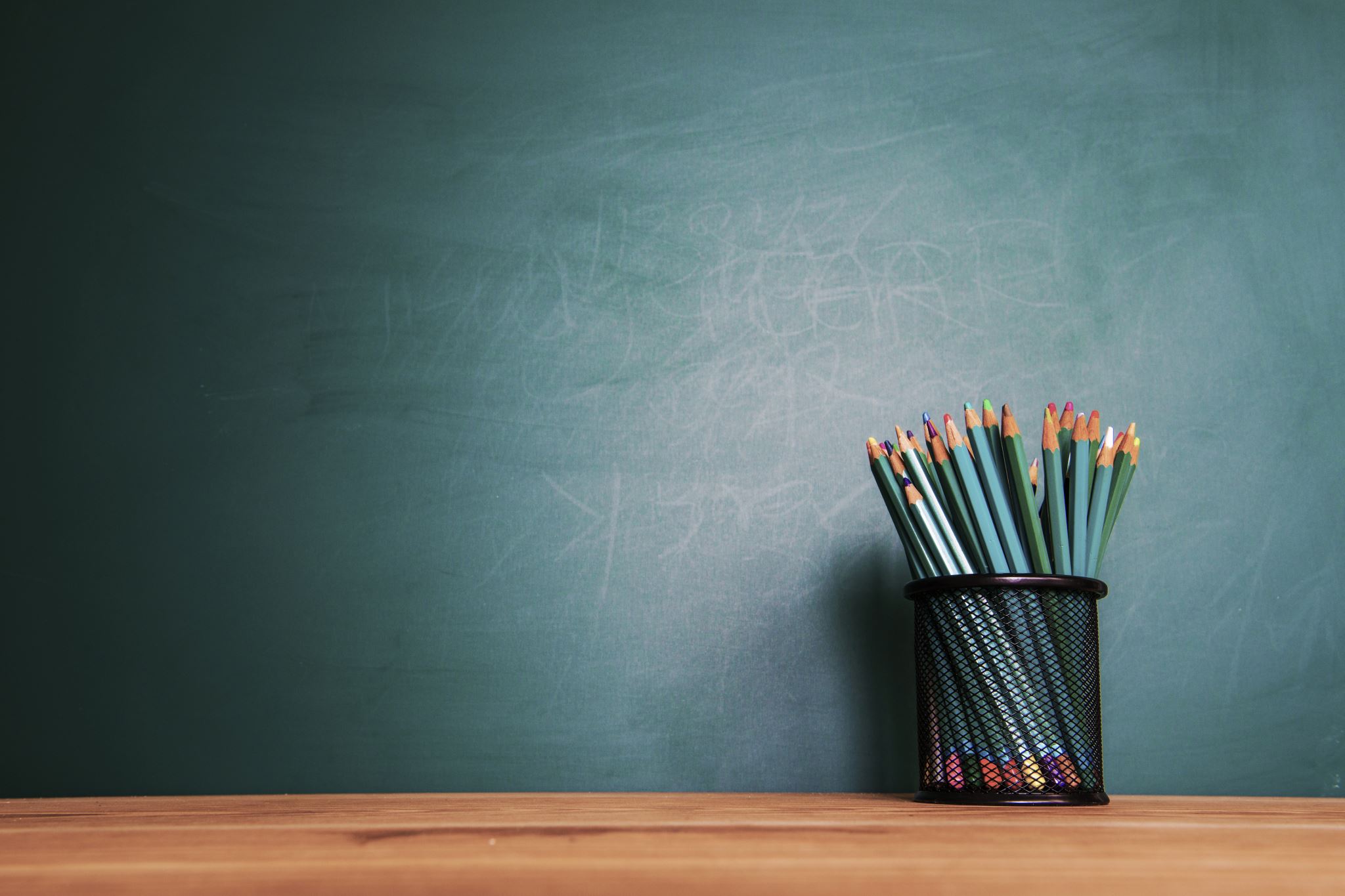 Krúžok 
Kondično – pohybový tréning pre deti 1. a 2. stupňa ESŠ
školský rok 2024/2025
MT COACH ANDREJ LETRIK 0902 888 907
1
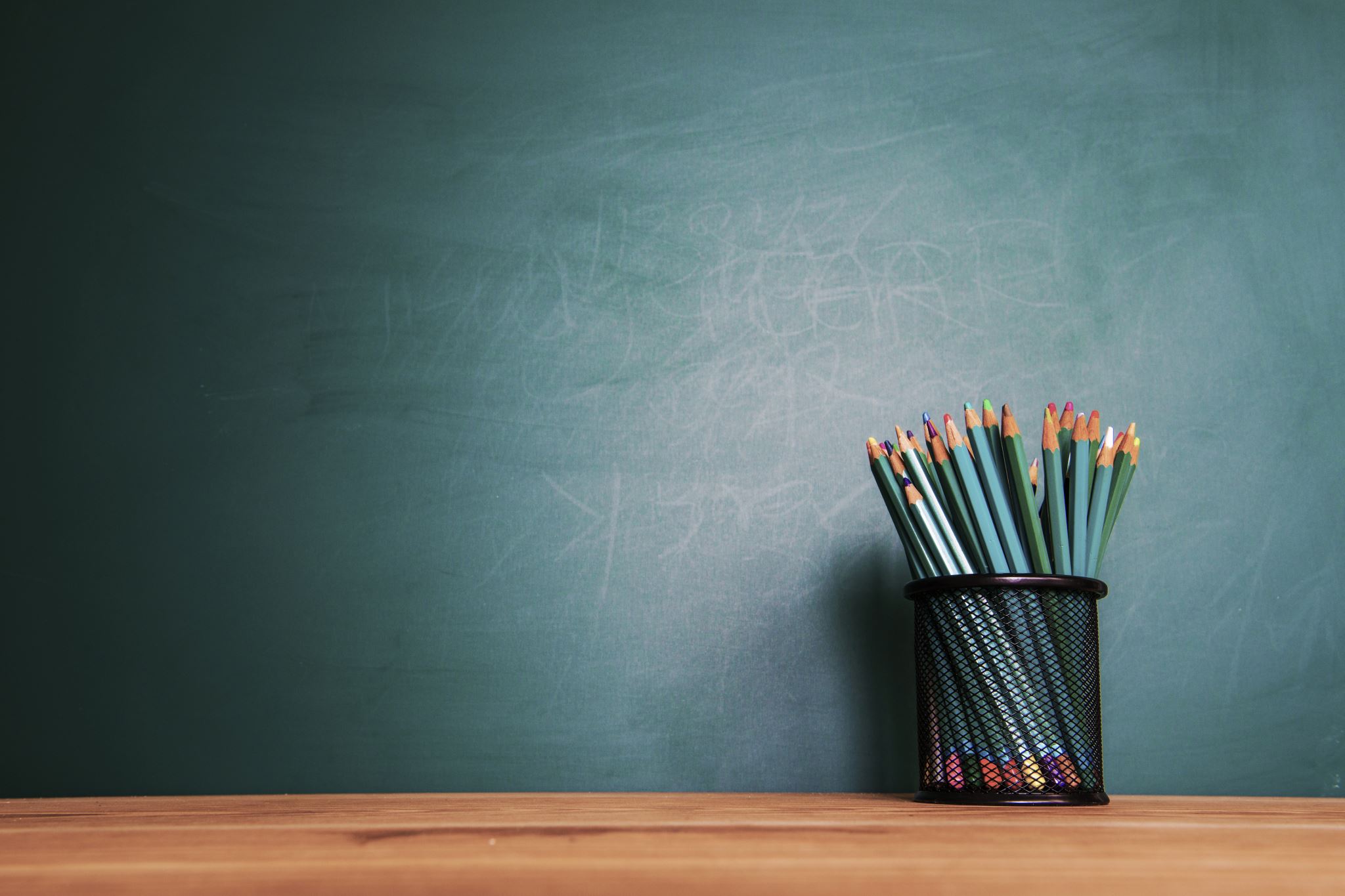 Predstavenie Krúžku
Všeobecná pohybová príprava 
 Rozvoj kondičných schopností s ohľadom na vek 
      (sila, rýchlosť, vytrvalosť, ohybnosť, koordinácia...)
 Spolupráca v tíme a rozvoj súťaživosti 
 Pohybové hry 
 Športové hry (futbal, hokej, hádzaná...)
školský rok 2024/2025
MT COACH ANDREJ LETRIK 0902 888 907
2
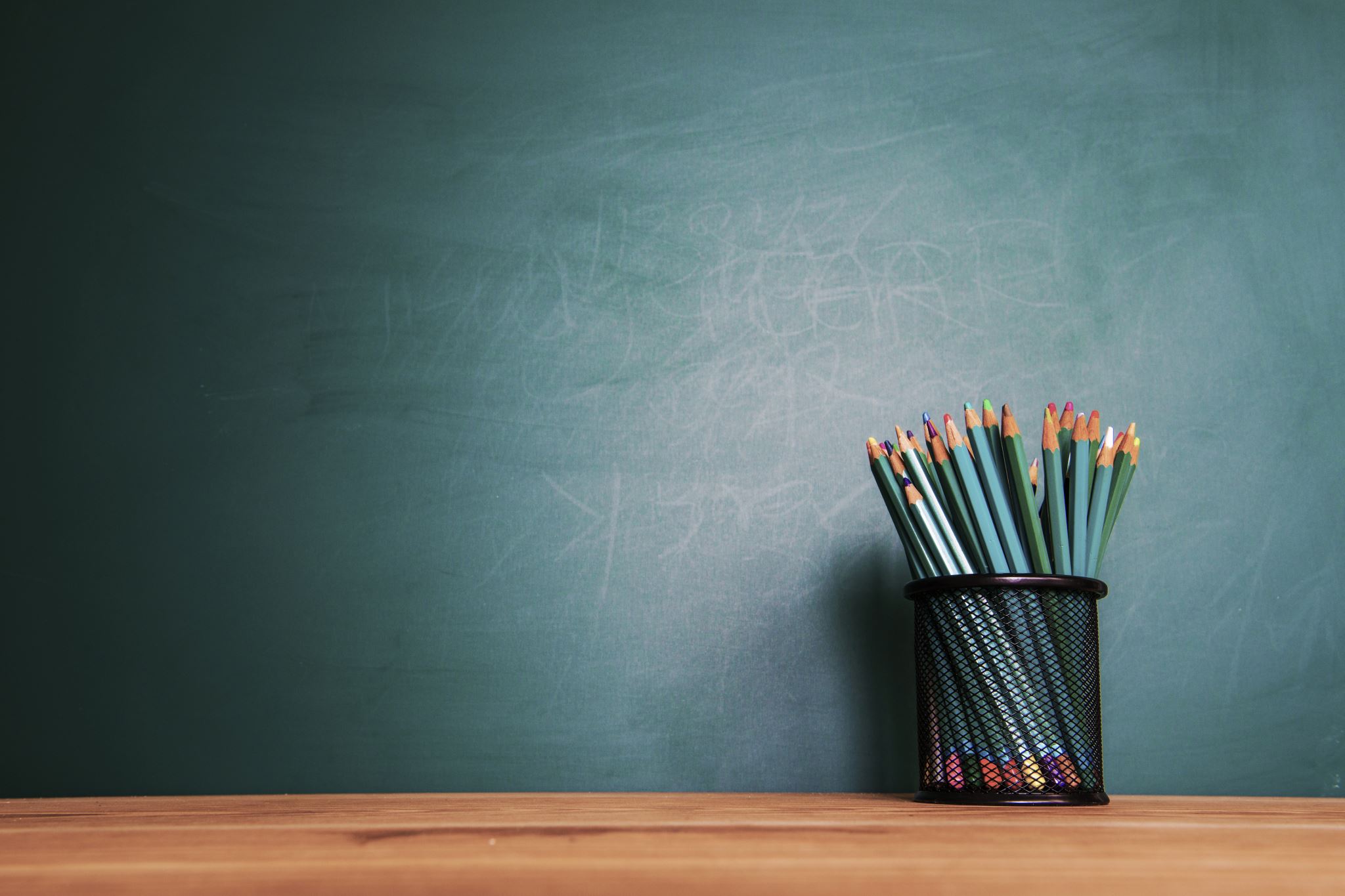 Priestory
Priestory MT Coach sa nachádzajú priamo v priestoroch školy
 Kvalitné vybavenie, bezpečné pre deti
 Inovatívne pomôcky na rozvoj kognitívnych schopností 
 Dievčenské a chlapčenské šatne
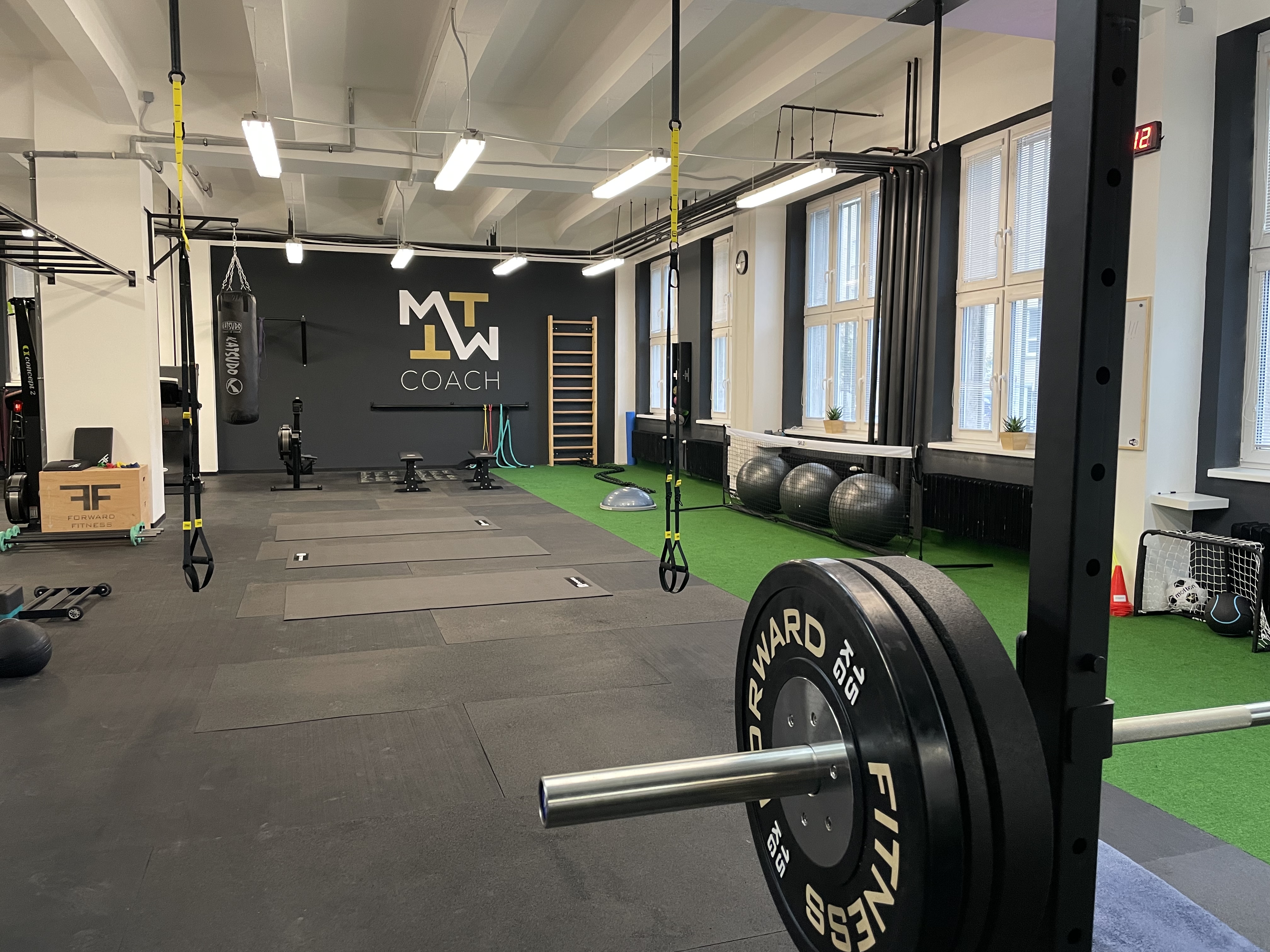 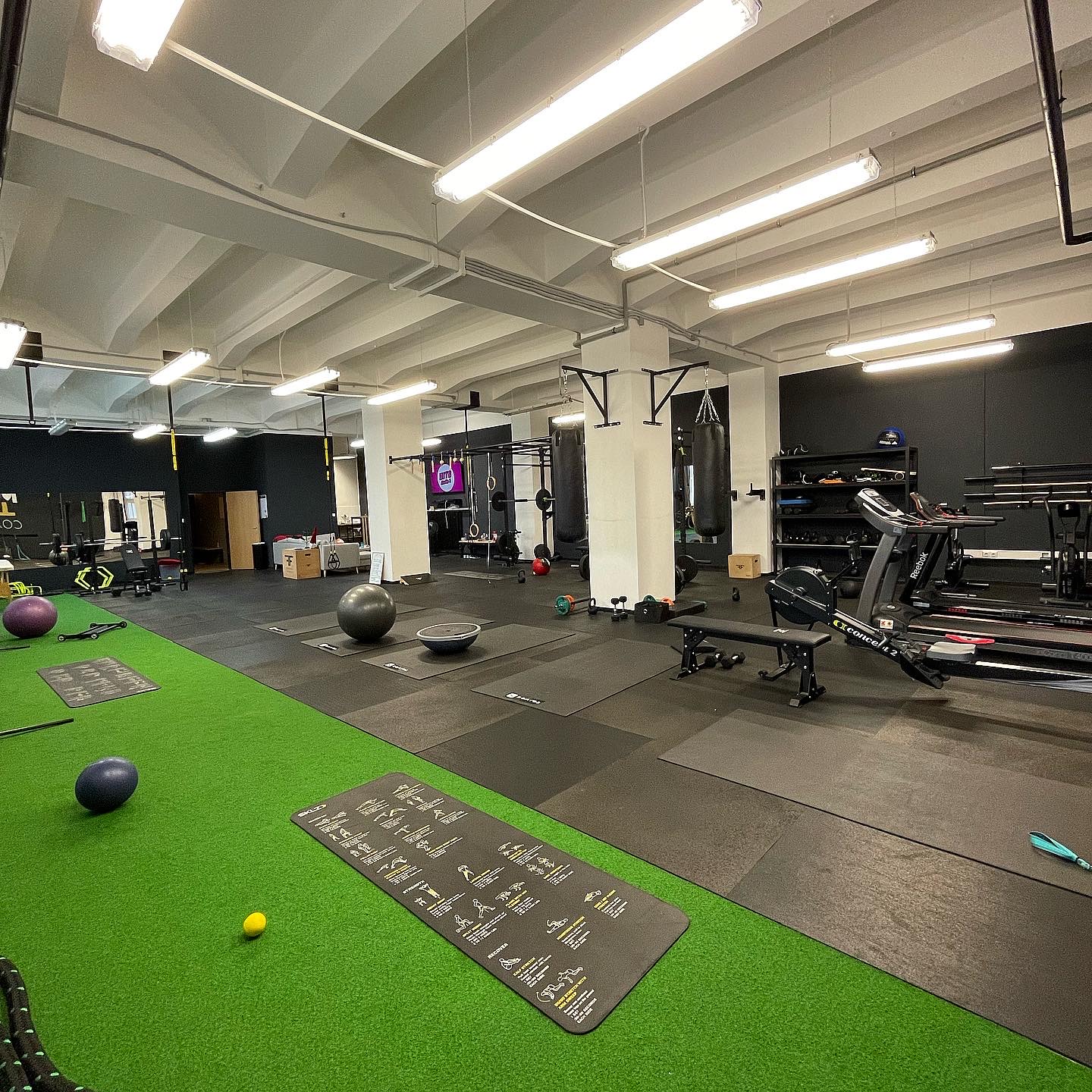 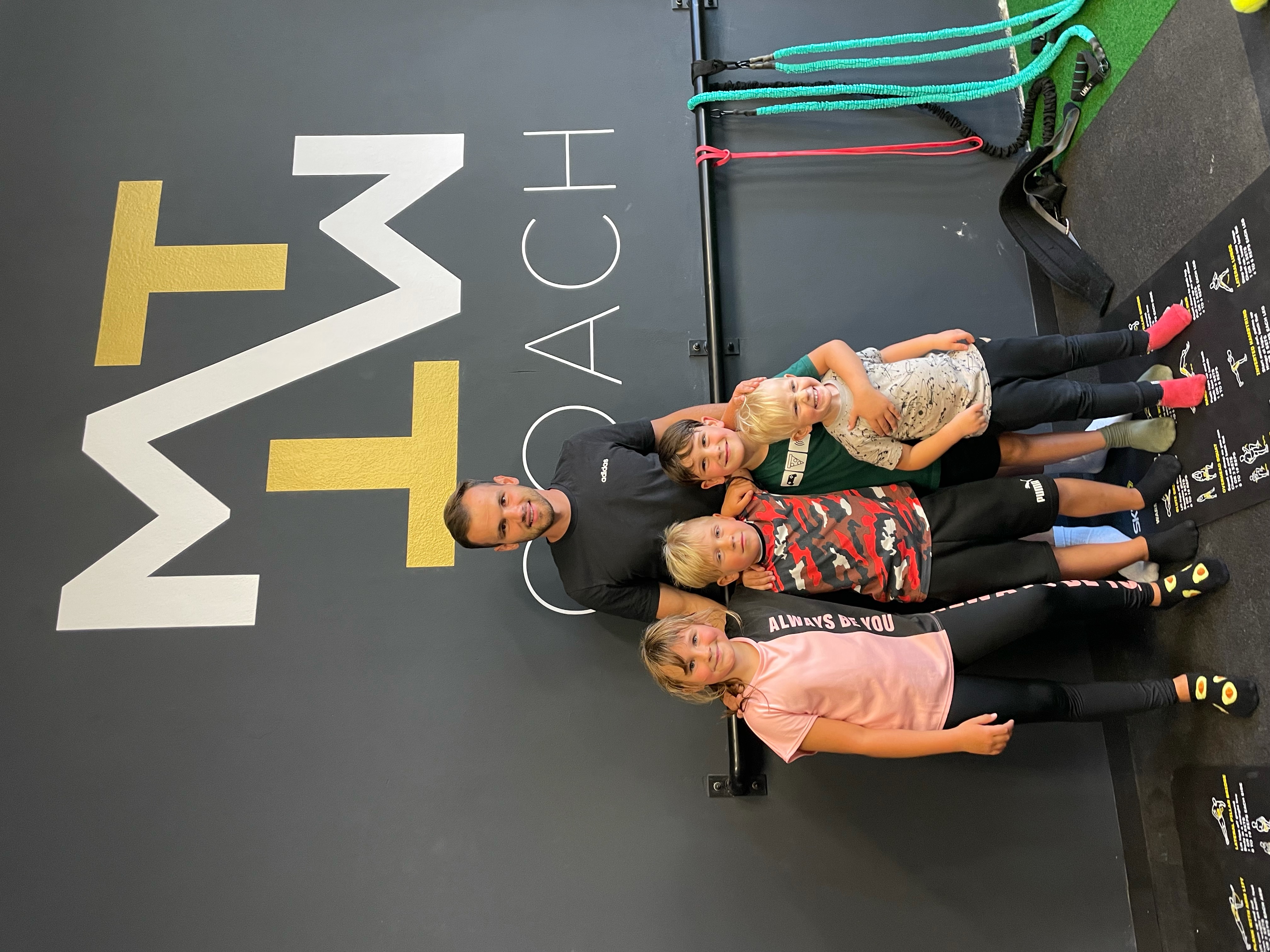 školský rok 2023/2024
MT COACH ANDREJ LETRIK 0902 888 907
3
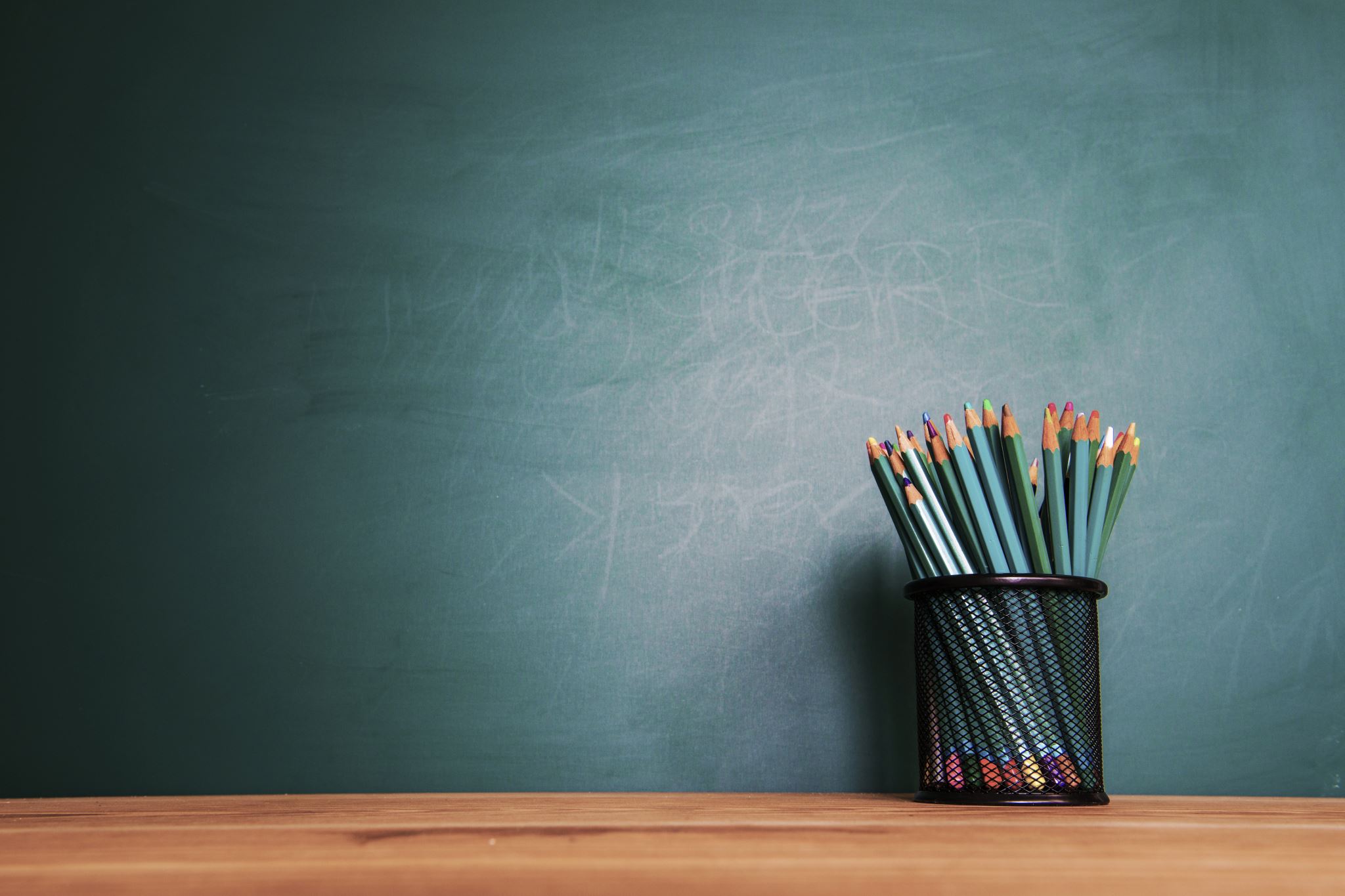 Pozitívne vplyvy cvičenia
Správne držanie tela a vytváranie správnych pohybových návykov 
 Rozvoj kondičných schopností s ohľadom na vek a senzitívne obdobie 
      (sila, rýchlosť, vytrvalosť, ohybnosť, koordinácia...)
 Rozvoj aeróbnej vytrvalosti 
 Kompenzačné cvičenie na vyrovnanie svalových dysbalancií
 Spolupráca v tíme a rozvoj súťaživosti 
 Komunikácia s fyzioterapeutom v prípade potreby
 Rozvíjanie pozitívneho prístupu k športu 
 Šport = zábava
 Základná edukácia všeobecne ohľadom športu, stravovania, zdravého 
     životného štýlu
školský rok 2024/2025
MT COACH ANDREJ LETRIK 0902 888 907
4
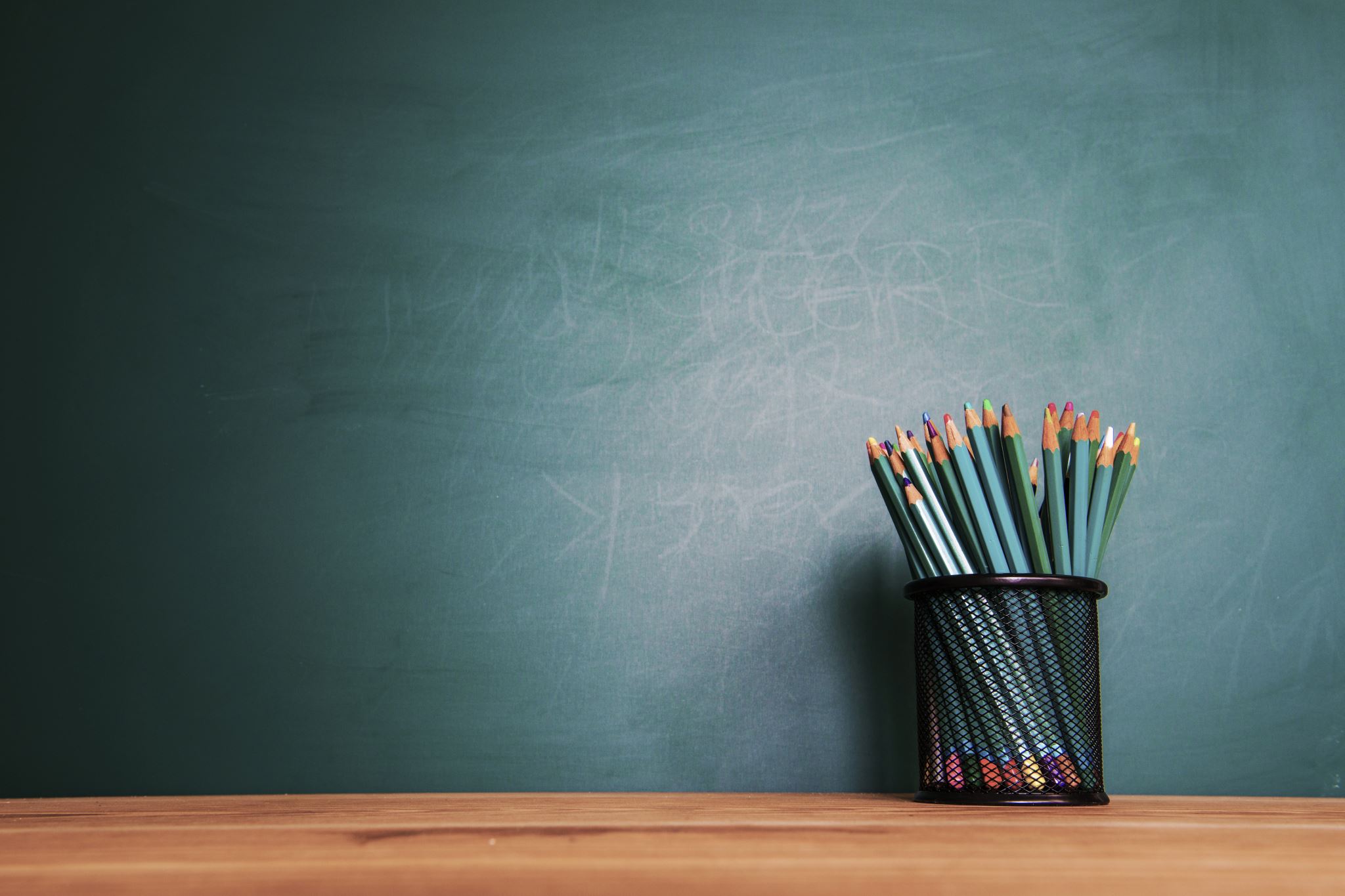 Predstavenie trénera
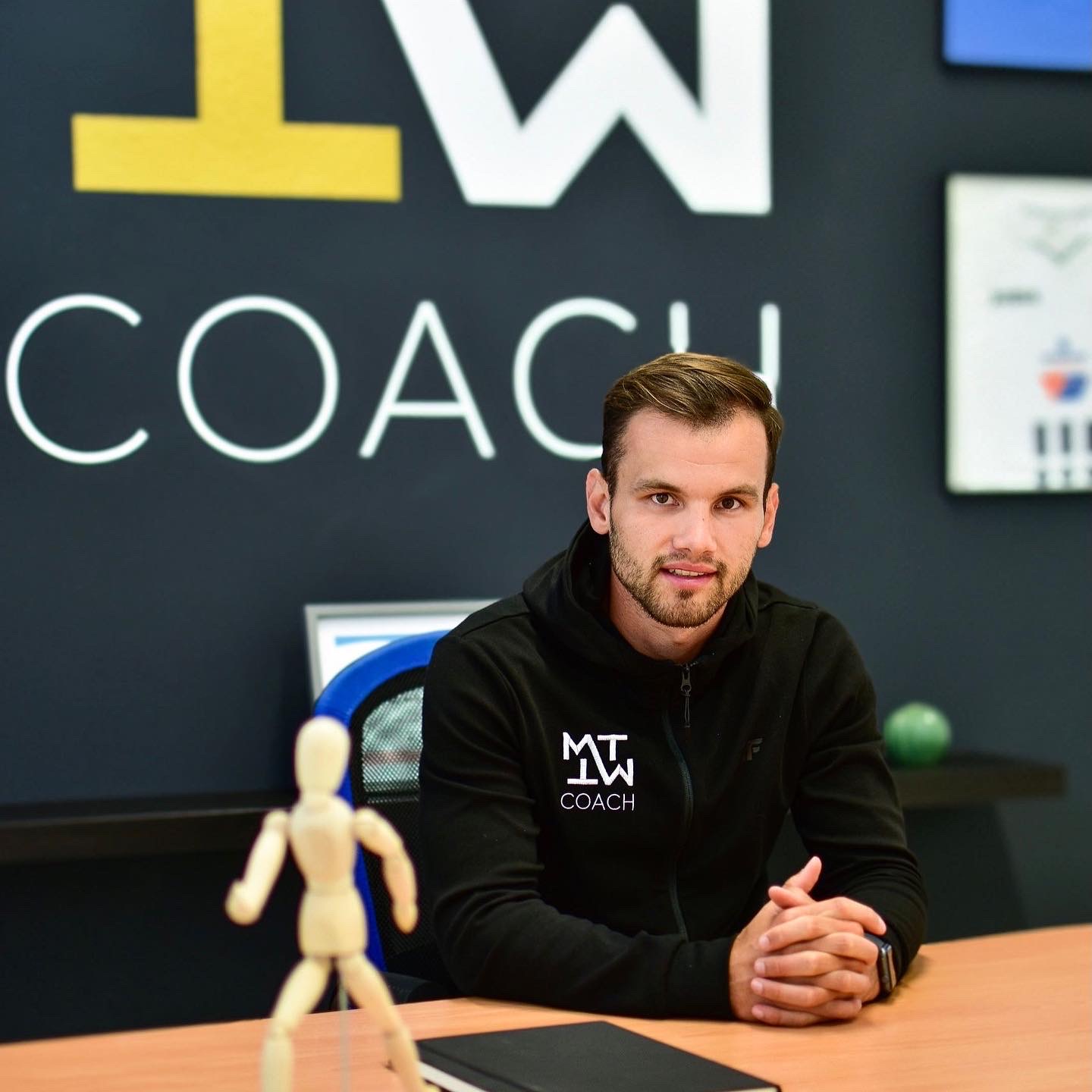 Bc. Andrej Letrik
 FTVŠ UK Bratislava – kondičné trénerstvo
 FitNut Akademie Praha 
 UEFA B, UEFA Fitness Certificate 
 
Ako bývalý profesionálny futbalista som chcel 
    zužitkovať skúsenosti a vydal som sa na dráhu 
    trénerstva. Po vyštudovaní FTVŠ UK a približne 5 
    ročnej praxi som založil pohybové centrum MT Coach.
    V centre sa venujeme deťom, dospelým a takisto aj
    dôchodcom už viac ako 4 roky.
školský rok 2024/2025
MT COACH ANDREJ LETRIK 0902 888 907
5
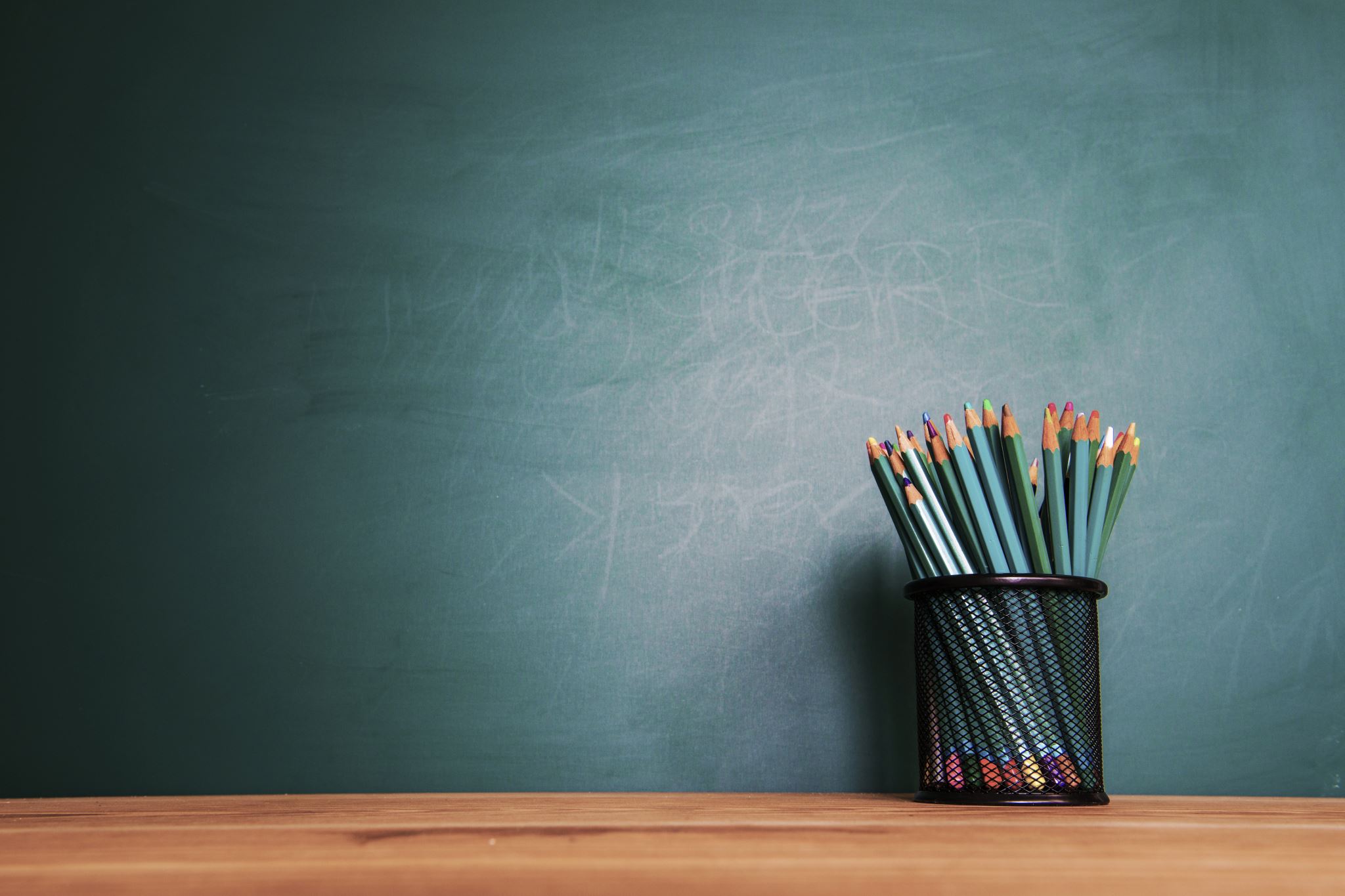 Podmienky krúžku
Krúžok pre žiakov 1. a 2. stupňa ESŠ Martin v školskom roku 2024/2025
 2 x do týždňa 1:00 h možnosť chodiť aj 1 x do týždňa
 Vyzdvihnutie aj zanesenie detí do školy/družiny
 Pitný režim zabezpečený počas tréningu
 36€/ mesačne (cca 4,5€/tréning) alebo 7€ tréning
 Maximálny počet 10 detí/ krúžok 
 Termín Pondelok, Streda alebo Štvrtok o 14:00 po dohode


V prípade záujmu ma prosím Vás kontaktujte na telefónnom
     čísle 0902 888 907

V prípade záujmu ponúkam aj individuálne tréningy a fyzioterapiu 
pre deti aj dospelých.
školský rok 2024/2025
MT COACH ANDREJ LETRIK 0902 888 907
6